Name of StateFirst Regional Meeting/Workshop for National Continuous Monitoring Coordinators (NCMCs)
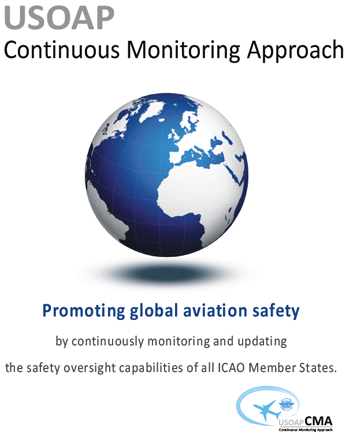 Name and Last Name/NCMC
1 and 2 December 2016
Agenda

Background
Current Situation
Work Programme to complete the Corrective Action Plan (CAP)
CAP of each State
Questions
01/12/2016
First NCMC Meeting - ICAO NACC RO
2
Background

The (Audit/ICVM) to the safety surveillance of  (State) was held from XX to XX of (month) of 20XX, in accordance with the normal audit procedures obtaining an effective application of xx.xx%.
01/12/2016
First NCMC Meeting - ICAO NACC RO
3
CURRENT SITUATION
01/12/2016
First NCMC Meeting - ICAO NACC RO
4
Current Effective Implementation (EI):
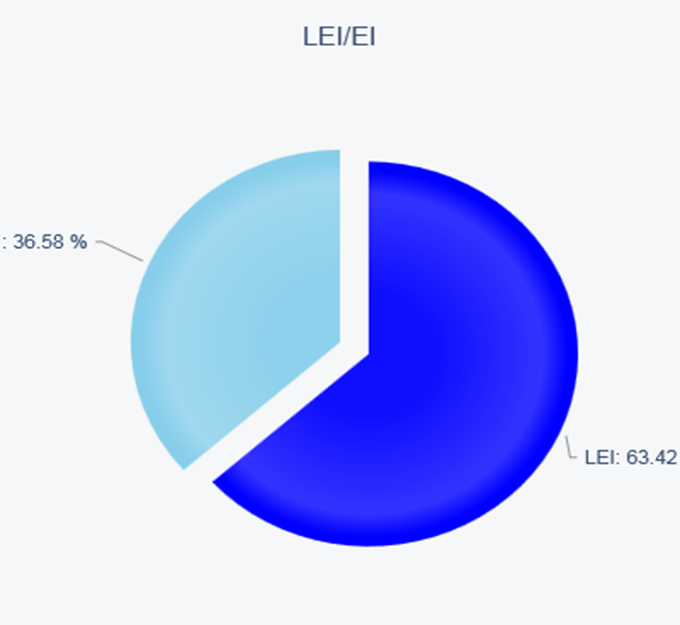 01/12/2016
First NCMC Meeting - ICAO NACC RO
5
Situation of PQs by audit area
01/12/2016
First NCMC Meeting - ICAO NACC RO
6
Situation of PQs by Critical Element (CE)
01/12/2016
First NCMC Meeting - ICAO NACC RO
7
Situation of CAP by audit area
01/12/2016
First NCMC Meeting - ICAO NACC RO
8
Situation of CAP by Critical Element (CE)
01/12/2016
First NCMC Meeting - ICAO NACC RO
9
Situation of PQs by subgroups: LEG
01/12/2016
First NCMC Meeting - ICAO NACC RO
10
Situation of PQs by subgroups: ORG
01/12/2016
First NCMC Meeting - ICAO NACC RO
11
Situation of PQs by subgroups: PEL
01/12/2016
First NCMC Meeting - ICAO NACC RO
12
Situation of PQs by subgroups: OPS
01/12/2016
First NCMC Meeting - ICAO NACC RO
13
Situation of PQs by subgroups: AIR
01/12/2016
First NCMC Meeting - ICAO NACC RO
14
Situation of PQs by subgroups: AIG
01/12/2016
First NCMC Meeting - ICAO NACC RO
15
Situation of PQs by subgroups: ANS
01/12/2016
First NCMC Meeting - ICAO NACC RO
16
Situation of PQs by subgroups: AGA
01/12/2016
First NCMC Meeting - ICAO NACC RO
17
WORK PROGRAMME TO COMPLETE THE CAP
01/12/2016
First NCMC Meeting - ICAO NACC RO
18
[Speaker Notes: Nota: ANS la calidad de ans, estructura de vigilancia de ANS, relación de apapta, una realidad de mal enfocados , solicitud del credito extraordinario, haciendo un trabajo de reengenieria, ni tengo la vigilancia y la calidad del cervicio que doy pero es efectivo la calidad del servicio
Cambiar la mentalidad del mef referente a la autoridad en este momento hemos preoparados con numeros la producción, y puedan entenre mayor presupuesto de capacitación, en el proyecto de ley en el fortalecimiento del ISFPA, y la responsabilidad de vigilar en todas las areas operativas el programas de las capacitaciones]
INTERDISCIPLINARY GROUP EXCLUSIVELY DEDICATED TO THE FOLLOW-UP AND IMPLEMENTATION OF THE CORRECTIVE ACTION PLAN (CAP)
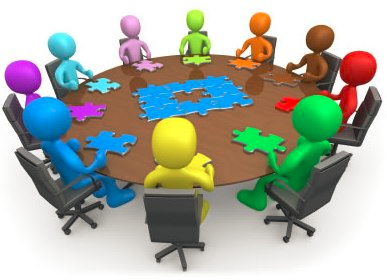 01/12/2016
First NCMC Meeting - ICAO NACC RO
19
[Speaker Notes: Nota: ANS la calidad de ans, estructura de vigilancia de ANS, relación de apapta, una realidad de mal enfocados , solicitud del credito extraordinario, haciendo un trabajo de reengenieria, ni tengo la vigilancia y la calidad del cervicio que doy pero es efectivo la calidad del servicio
Cambiar la mentalidad del mef referente a la autoridad en este momento hemos preoparados con numeros la producción, y puedan entenre mayor presupuesto de capacitación, en el proyecto de ley en el fortalecimiento del ISFPA, y la responsabilidad de vigilar en todas las areas operativas el programas de las capacitaciones]
CORRECTIVE ACTION PLAN
LEGISLATION
01/12/2016
First NCMC Meeting - ICAO NACC RO
20
CORRECTIVE ACTION PLAN
ORGANIZATION
01/12/2016
First NCMC Meeting - ICAO NACC RO
21
[Speaker Notes: que no  solo contenga los reglamentos para la obtención del certificado de explotador de servicios aéreos (AOC) sino también textos de orientación, tales como folletos, ejemplares impresos, etc. (paquete de información estándar) para las enmiendas de AOC; las enmiendas de especificaciones relativas a las operaciones; las autorizaciones o  limitaciones; las solicitudes de AOC; y las autorizaciones de mercancías peligrosas 


Matriz de calculo por cada area auditada]
CORRECTIVE ACTION PLAN
PEL (LICENCES)
Update of PEL Manuals
01/12/2016
First NCMC Meeting - ICAO NACC RO
22
CORRECTIVE ACTION PLAN
OPS (OPERATIONS)
Update of OPS Manuals
01/12/2016
First NCMC Meeting - ICAO NACC RO
23
CORRECTIVE ACTION PLAN
AIR (AIRWORTHINESS)
Update of Air Manuals
01/12/2016
First NCMC Meeting - ICAO NACC RO
24
CORRECTIVE ACTION PLAN
AIG (ACCIDENTS INVESTIGATION)
Update of AIG Manuals
01/12/2016
First NCMC Meeting - ICAO NACC RO
25
CORRECTIVE ACTION PLAN
ANS (SURVEILLANCE TO AIR NAVIGATION SERVICES)
Development of ANS Manual
01/12/2016
First NCMC Meeting - ICAO NACC RO
26
CORRECTIVE ACTION PLAN
AGA (AERODROMES)
Certification on international airports of xxx.
Development of AGA manuals that include:
01/12/2016
First NCMC Meeting - ICAO NACC RO
27
¿Questions?
01/12/2016
First NCMC Meeting - ICAO NACC RO
28
Thank you
01/12/2016
First NCMC Meeting - ICAO NACC RO
29